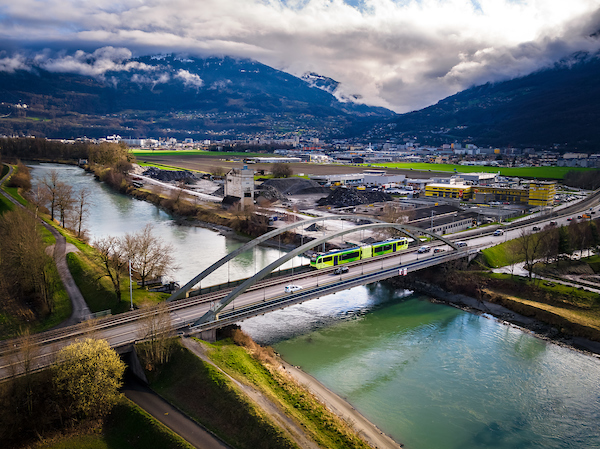 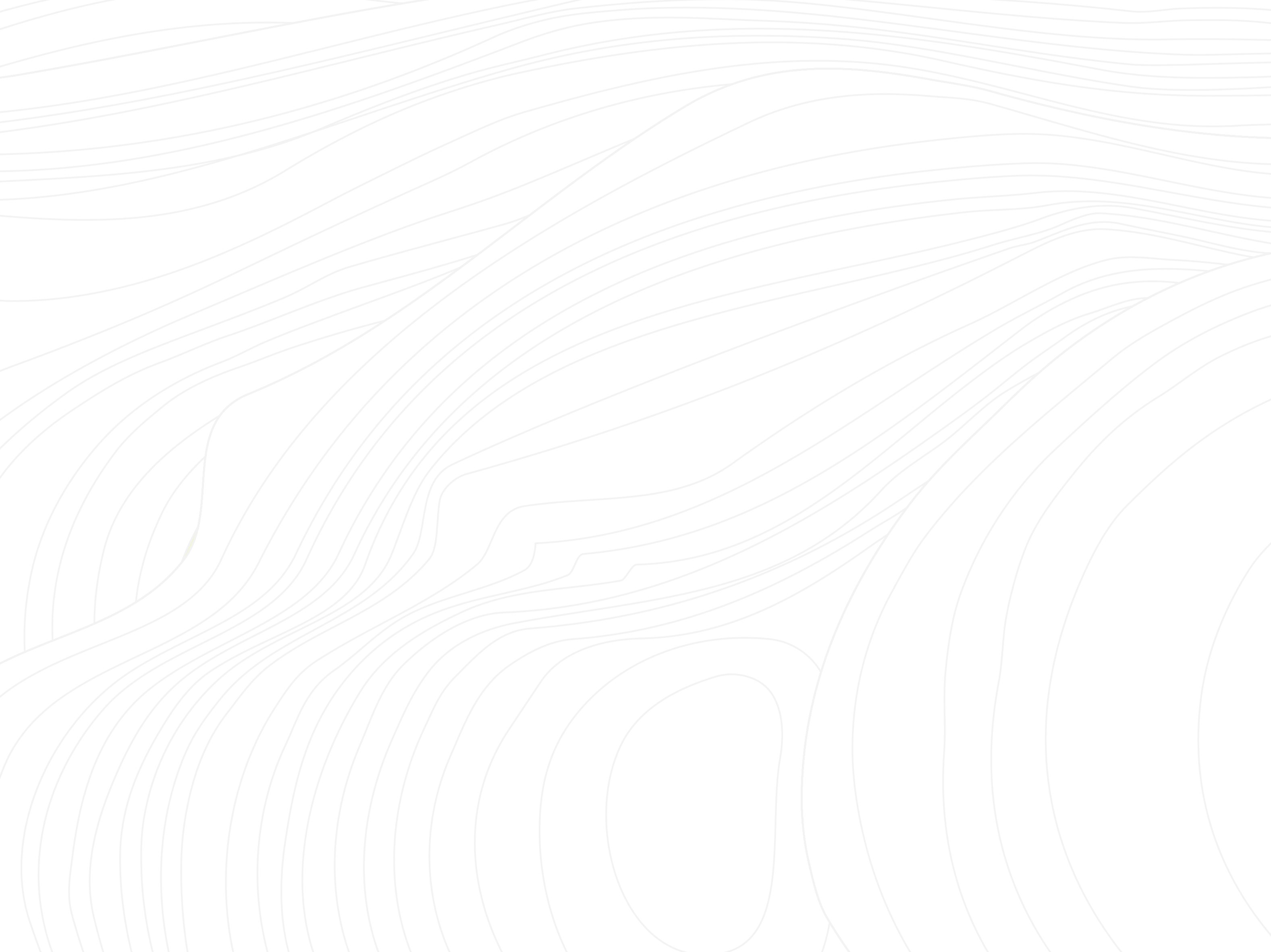 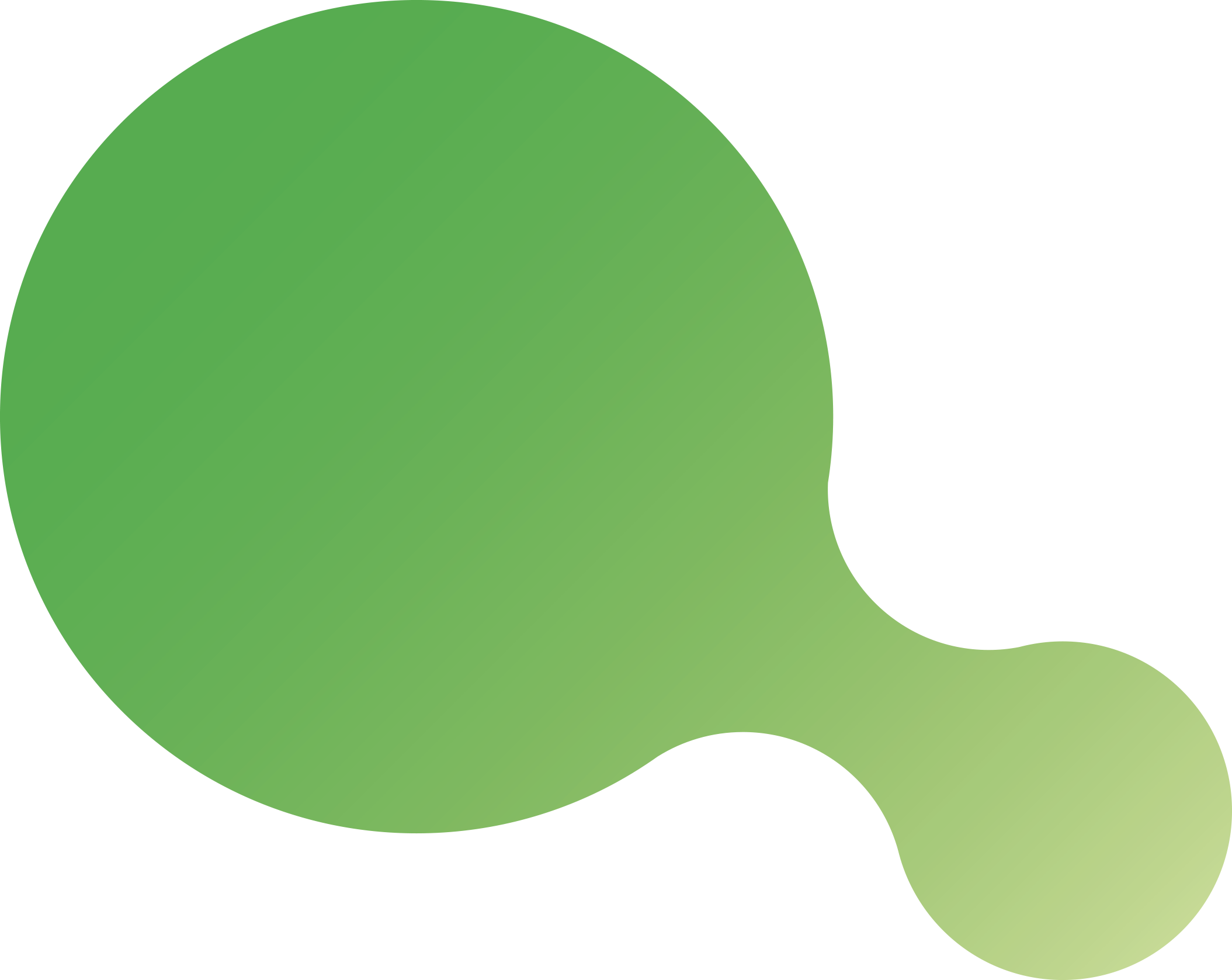 Point de situation
MobiChablais
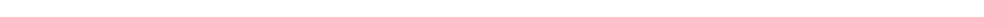 27.09.2021
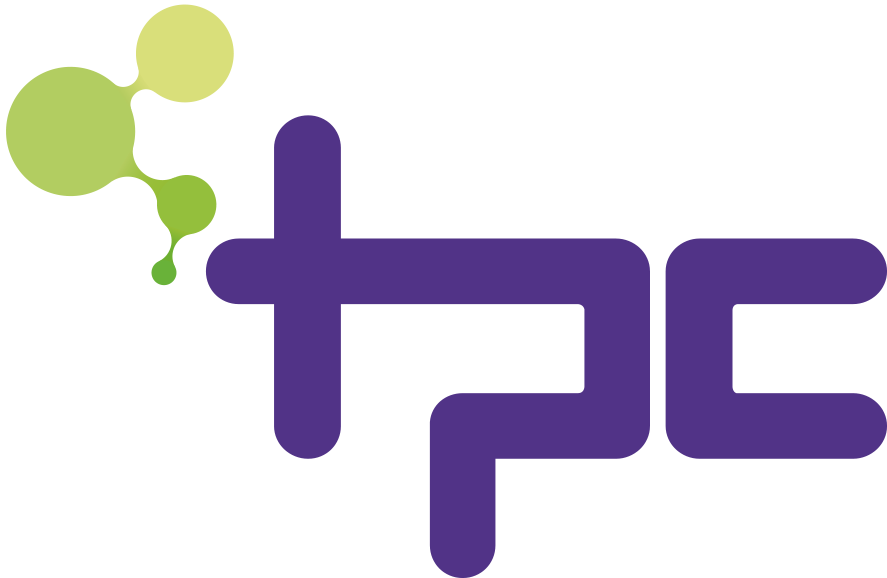 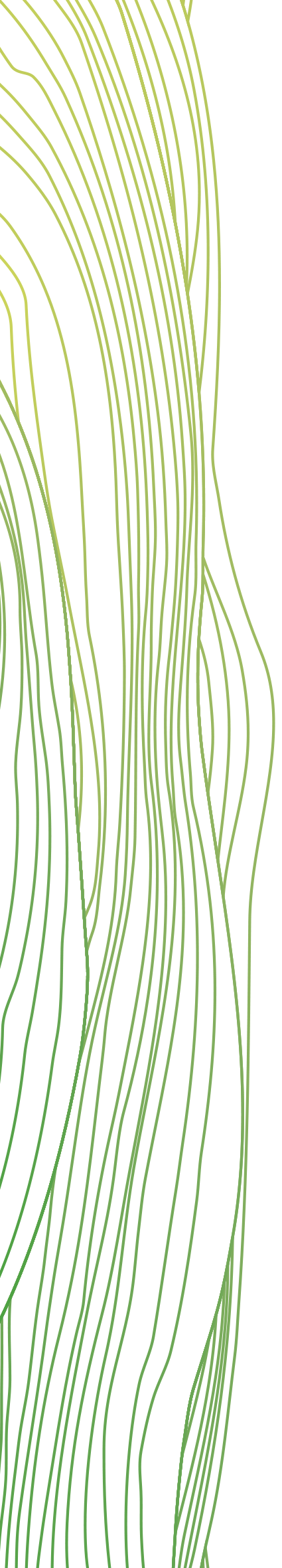 ORDRE DU JOUR
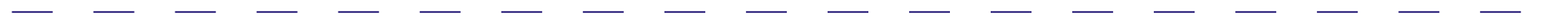 Bilan 2020 + perspectives 2021
Nouveautés 2021
Système de carte pour les billets offerts par la commune
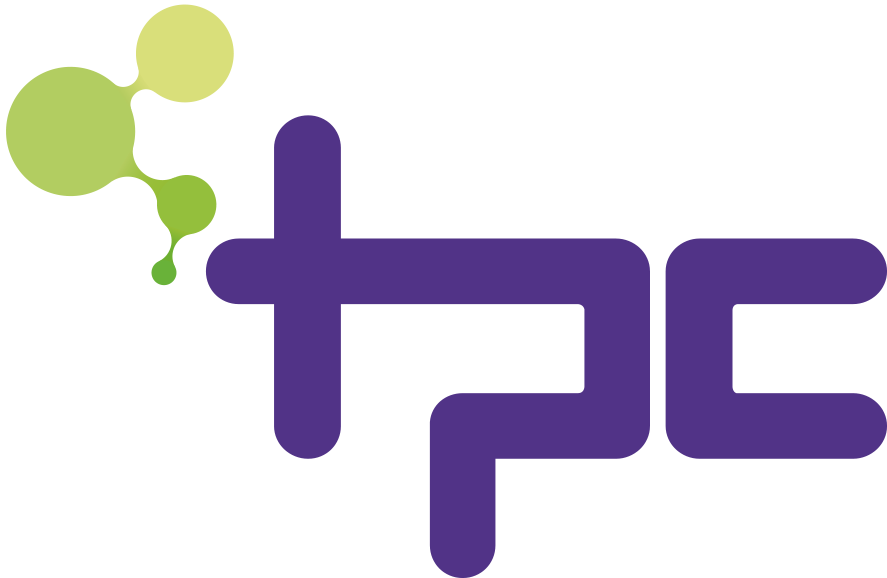 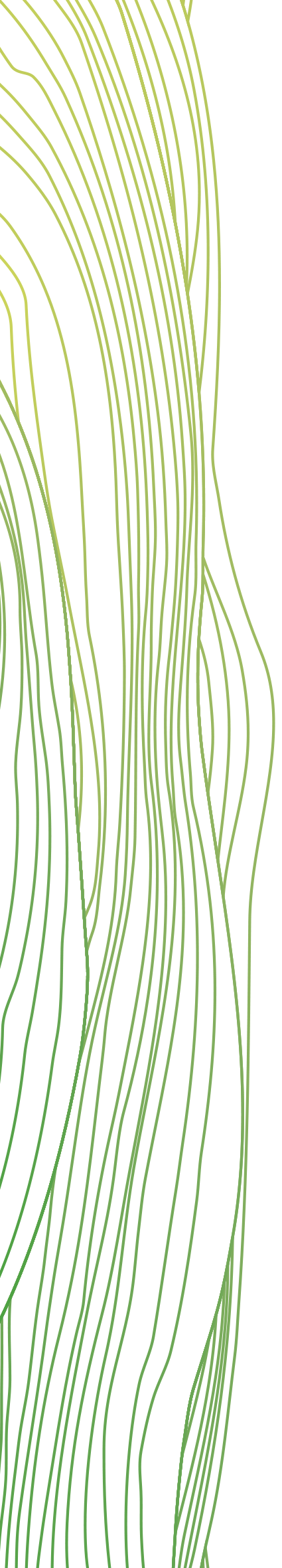 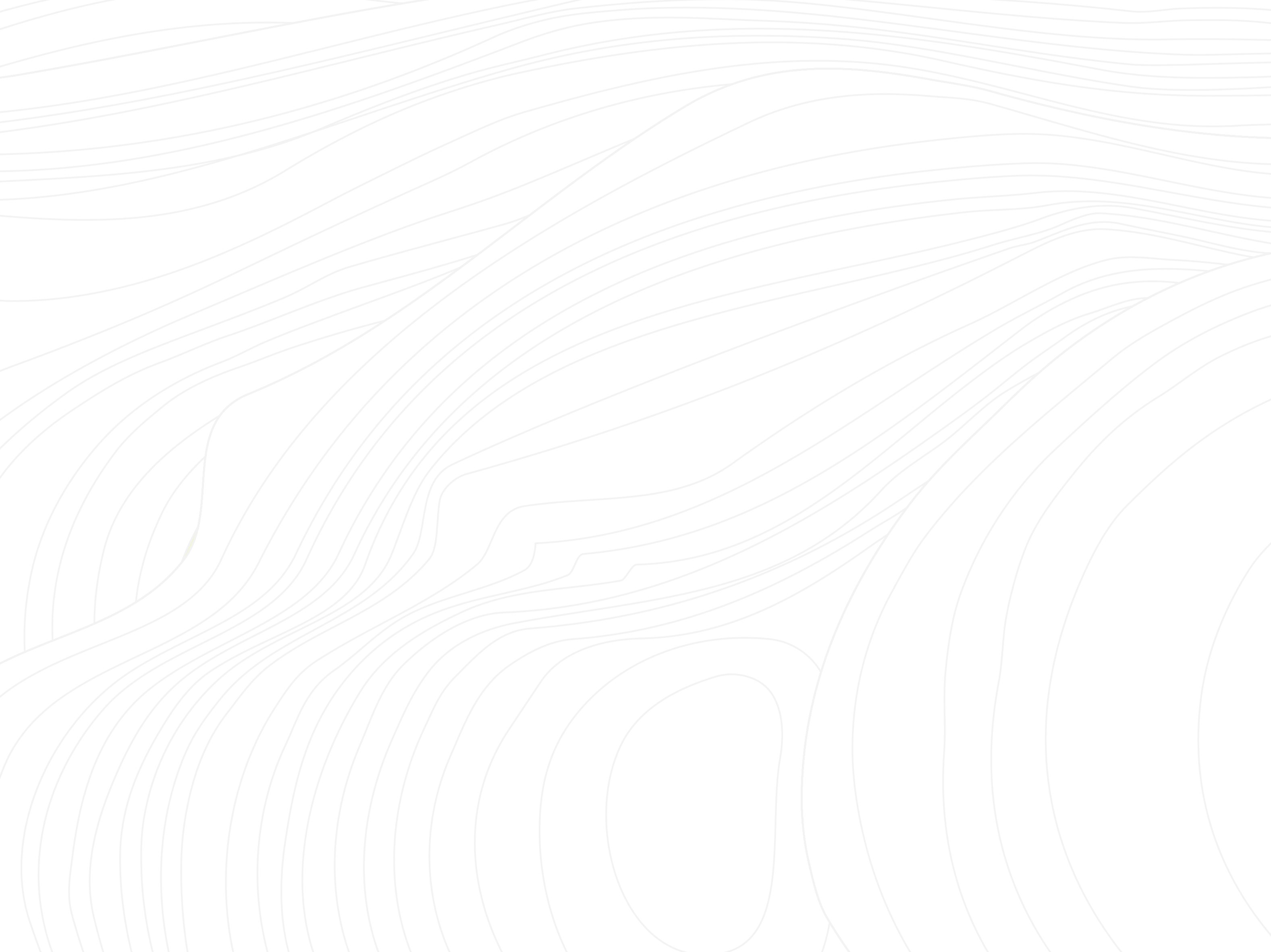 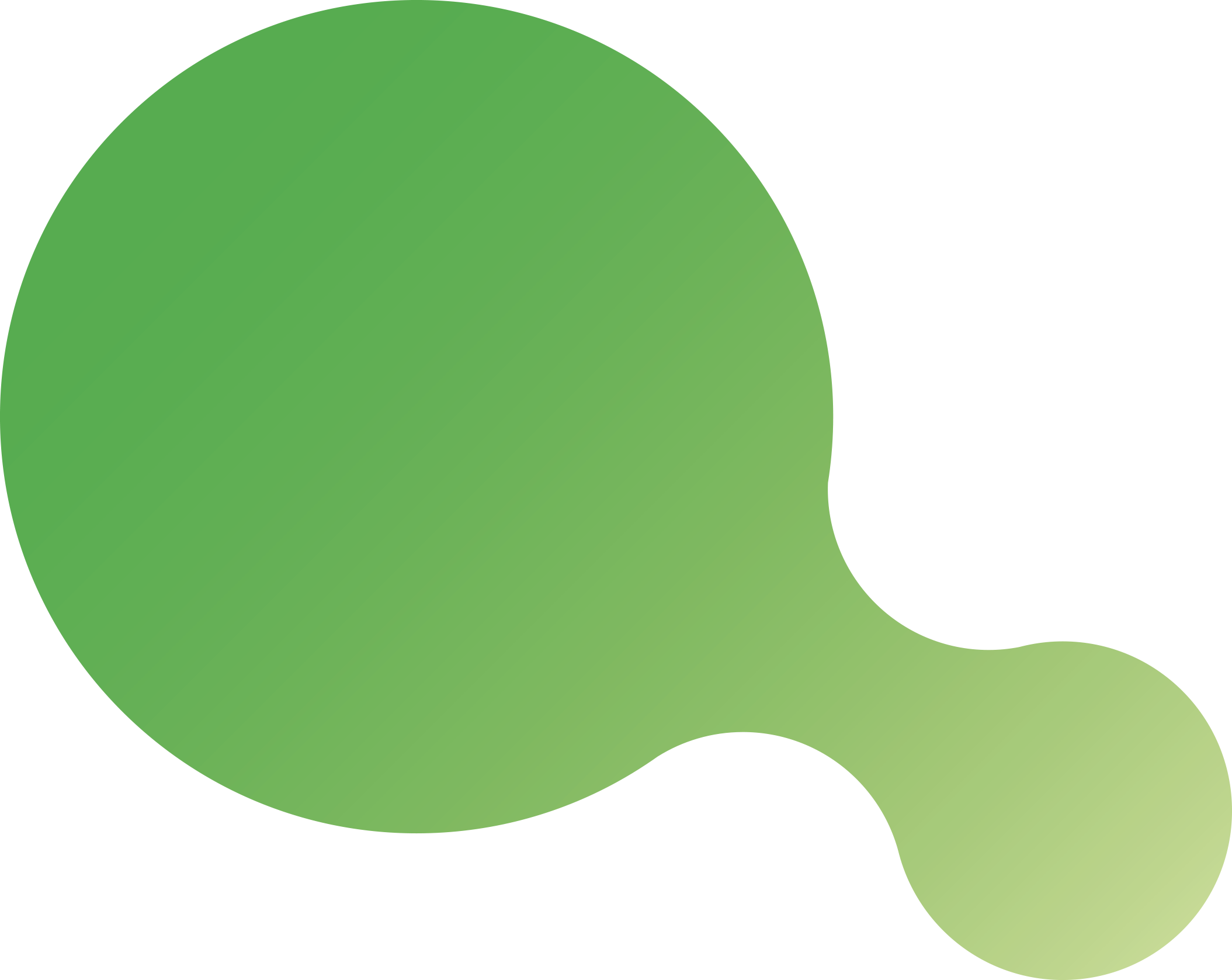 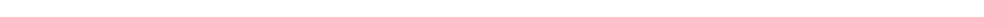 14 octobre 2019
1-Bilan 2020
Perspectives 2021
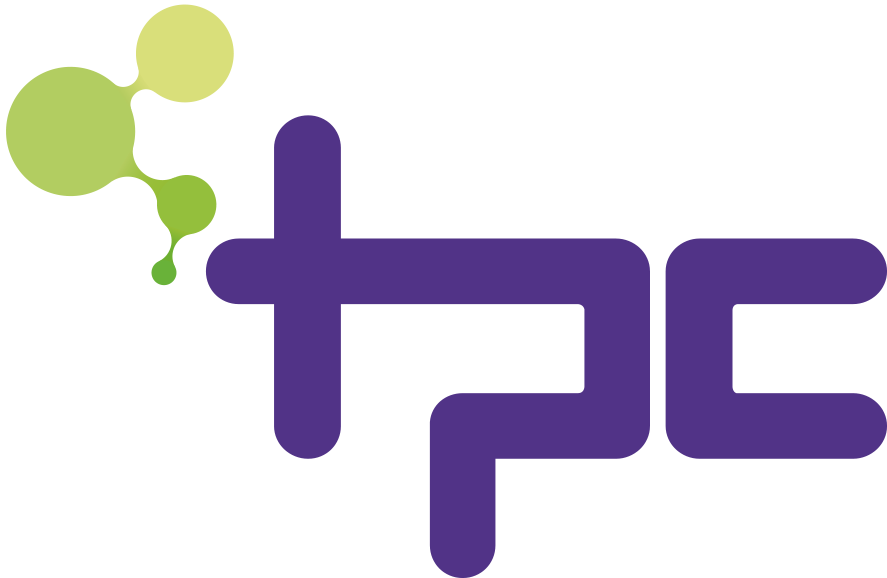 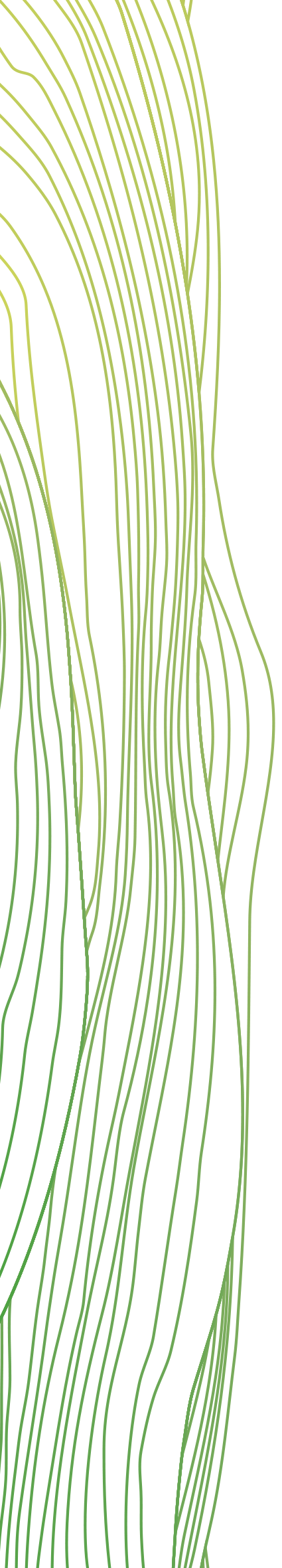 Statistiques fréquentation 2019-2020
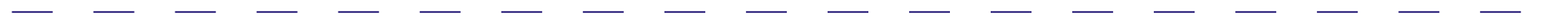 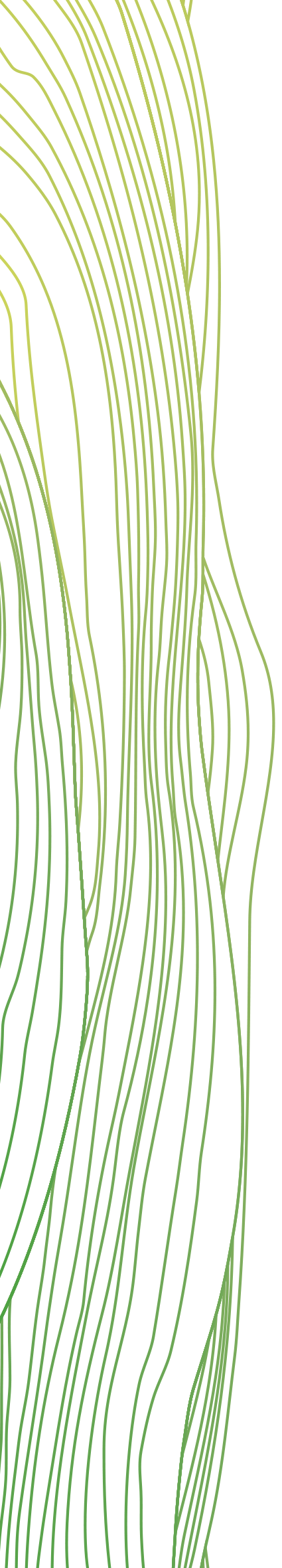 Statistiques fréquentation 2021
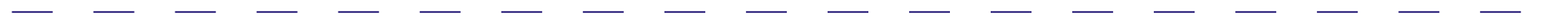 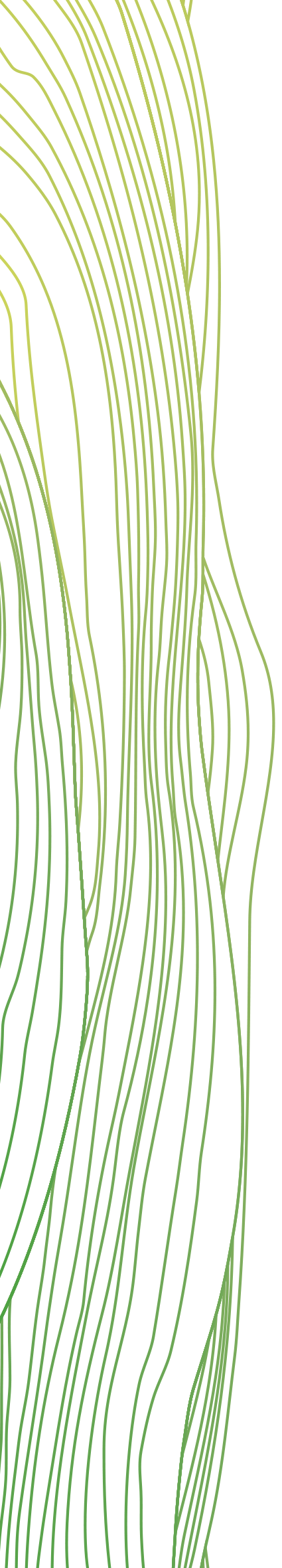 Statistiques par commune
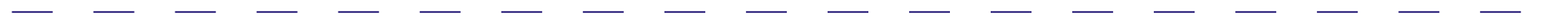 Méthode d’affectation :
Lieu de départ = ½ trajet
Lieu d’arrivée = ½ trajet
1 trajet dans une commune = 1 trajet
1 trajets d’une commune à une autre = 1 ½ trajet par commune
Les communes traversées ne sont pas comptées
2021 : valeurs extrapolées à partir des données jusqu’au 16.06 : la projection annuelle n’est pas encore fiable
Communes ayant intégré leur transport scolaire dans MobiChablais
(Prévu à Monthey en 2022)
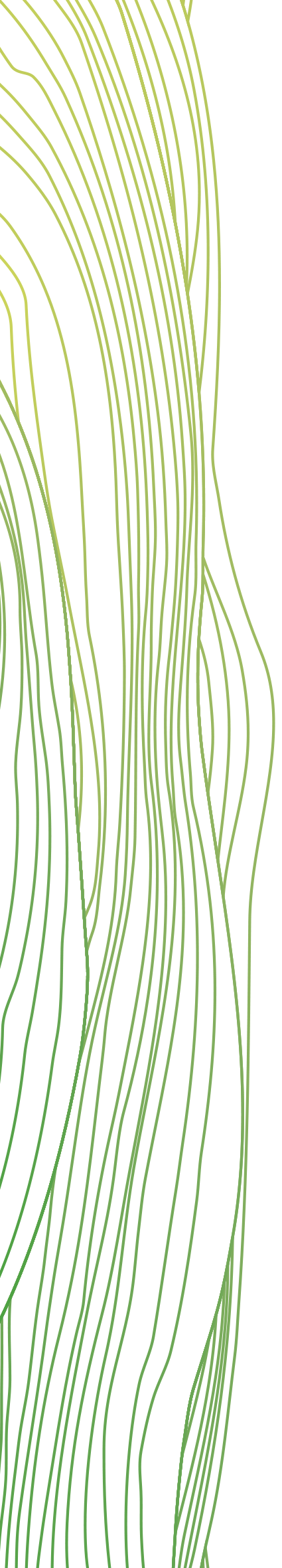 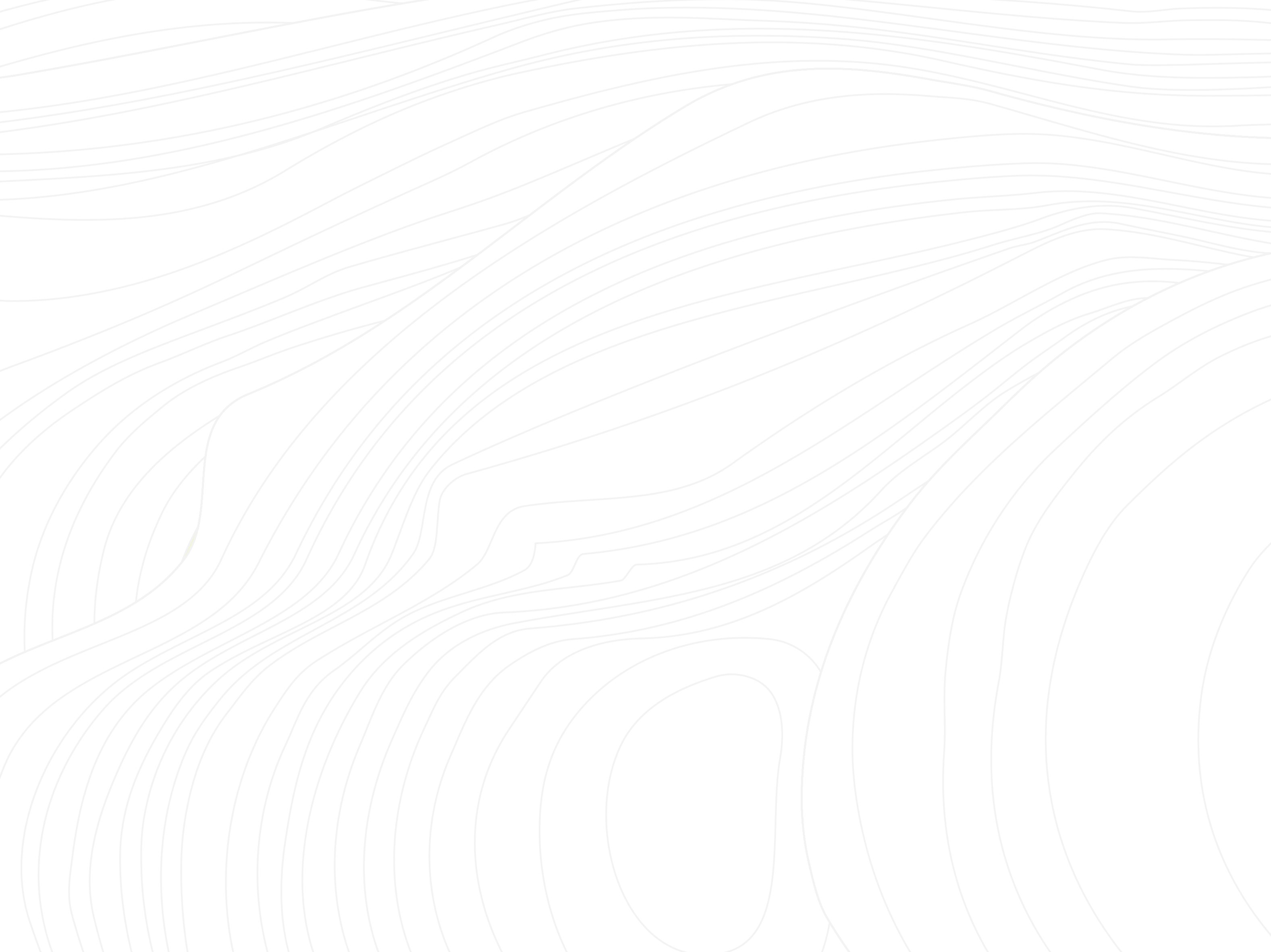 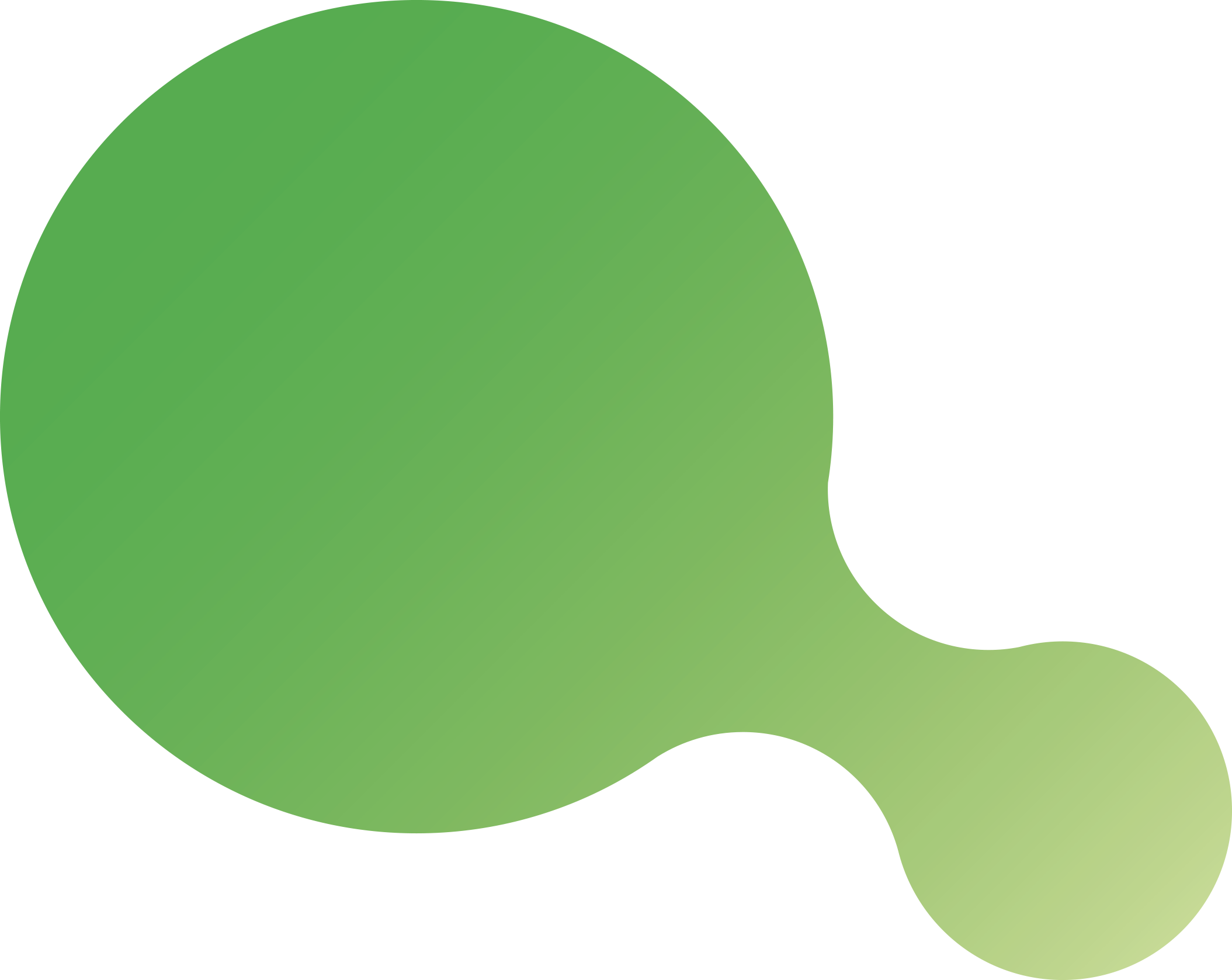 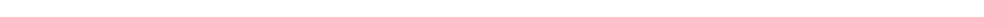 14 octobre 2019
2-Nouveautés
2022
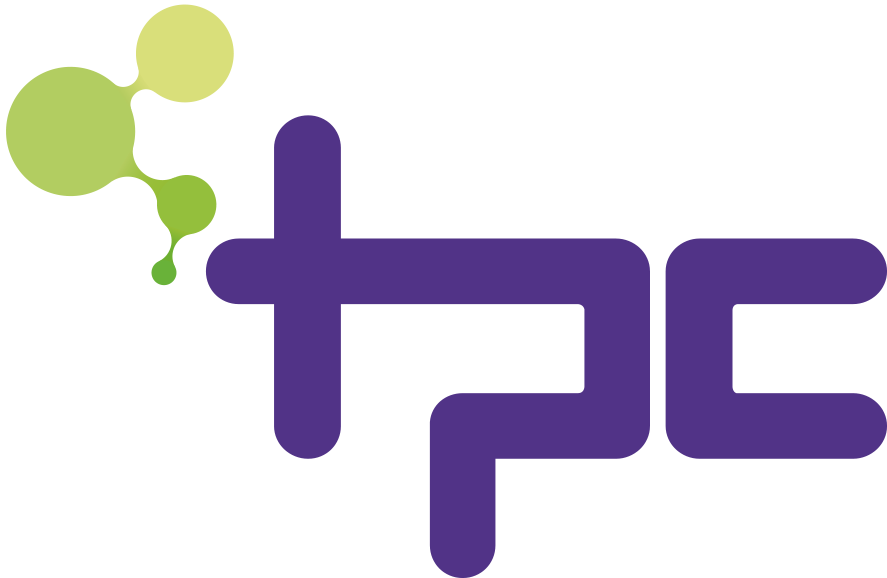 Modifications MobiChablais
12.12.2021
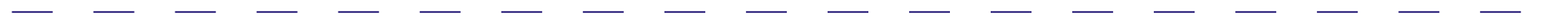 Nouveauté
Nouvelle desserte Aigle / Yvorne / Versvey
Amélioration
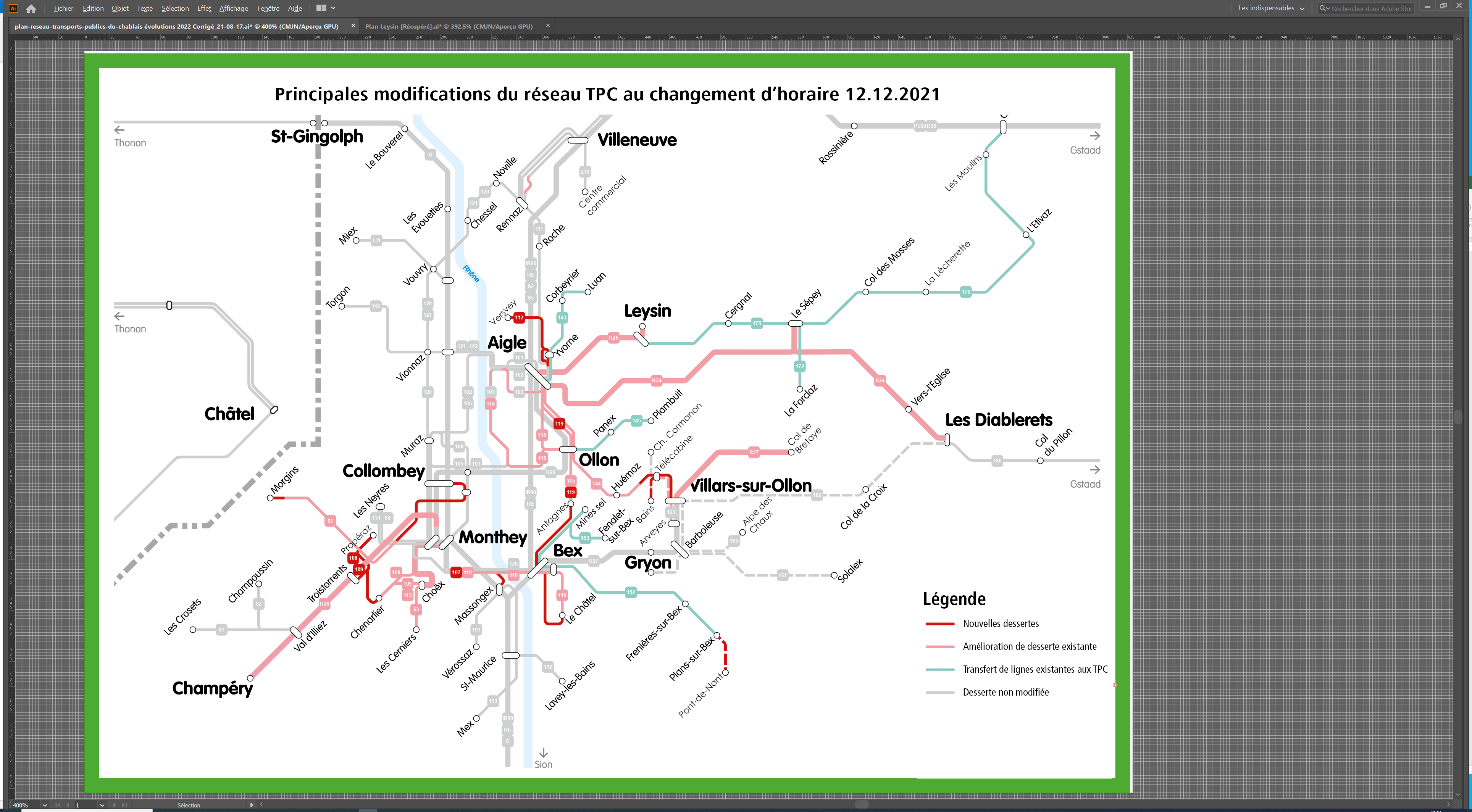 Amélioration desserte Aigle
Refonte desserte Ollon
Nouvelle desserte Antagnes / Les Dévens / Bex
Nouvelle desserte Chenarlier / Troistorrents / Propéraz
Reprise desserte Monthey / Bex / Le Châtel (ex- 151)
Refonte desserte Choëx
Nouvelle desserte Massongex
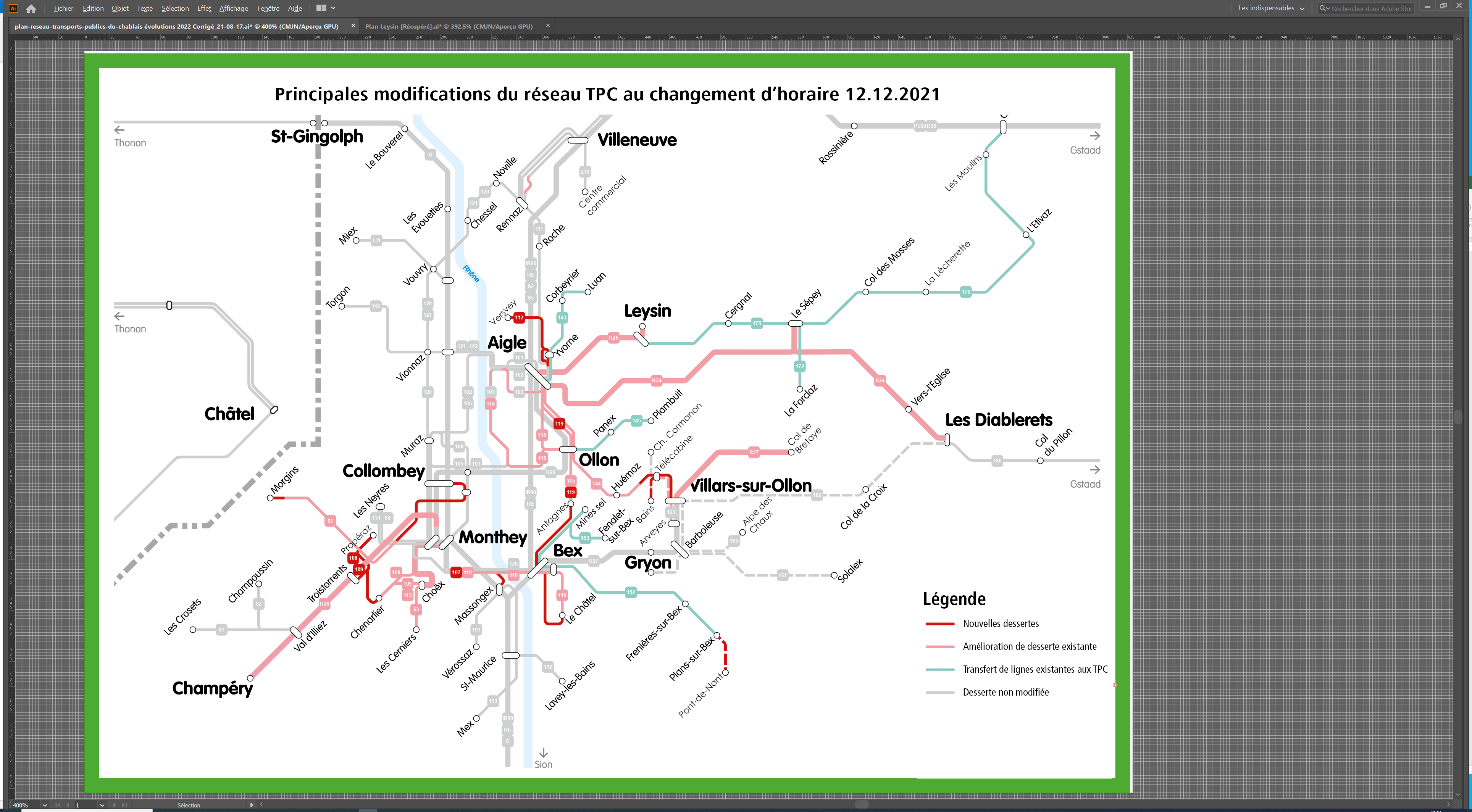 Détail Collombey-Muraz
102/103 – Prolongement Yvorne
(cad 1h sur chaque ligne)
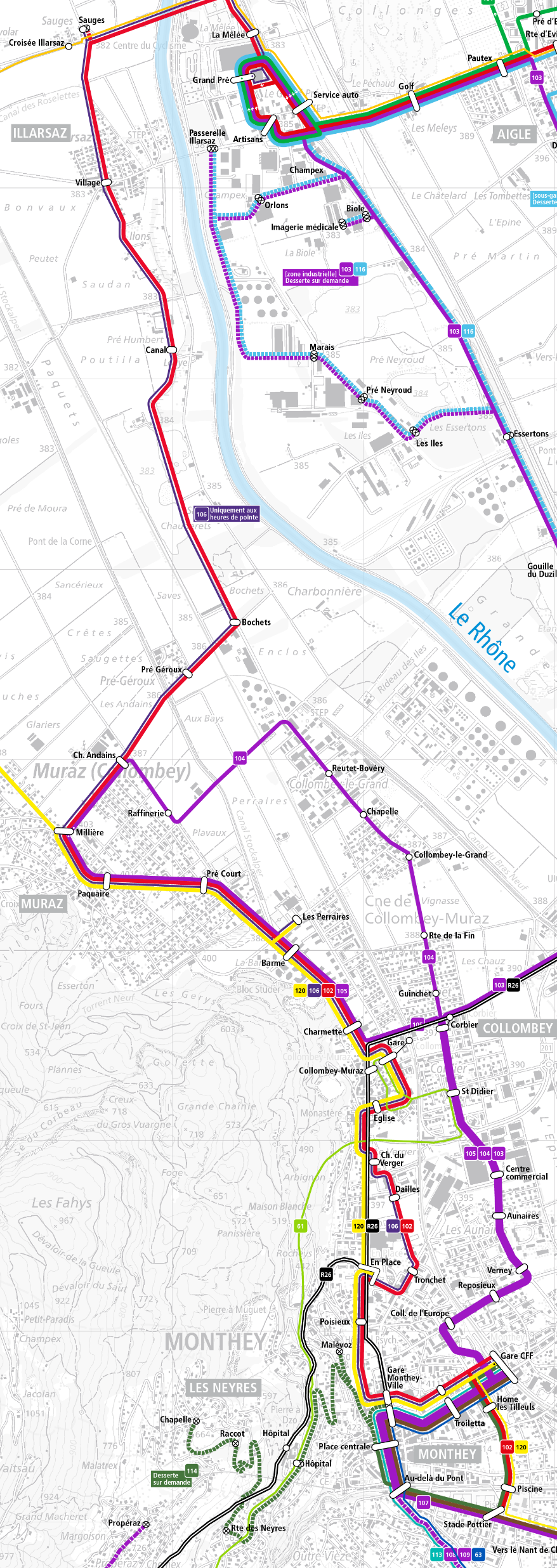 120 : Prolongement à ZI Ilettes / Bex cad 1h HP
61 – Liaison Collombey – Troistorrents La Tine - Morgins cad 1h HP
102 : Terminus Monthey Stade Pottier, amélioration stabilité horaire cad. 30 min
114/110 – Liaison Les Neyres / Bex cad 1h
103/104/105 : Prolongement à Troistorrents et Massongex
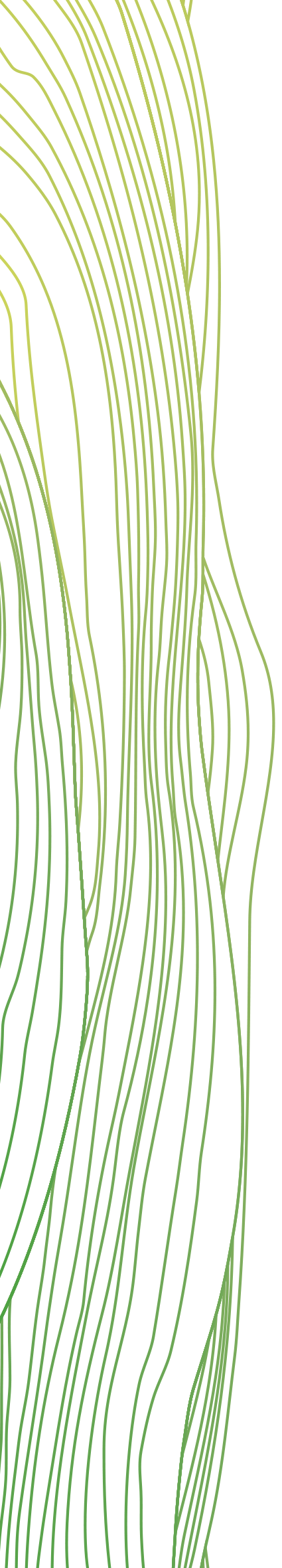 Conséquence financière des extensions
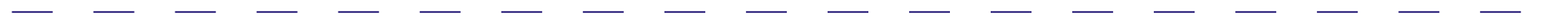 Les nouvelles liaisons s’effectuent sans augmentation de coût pour la commune.
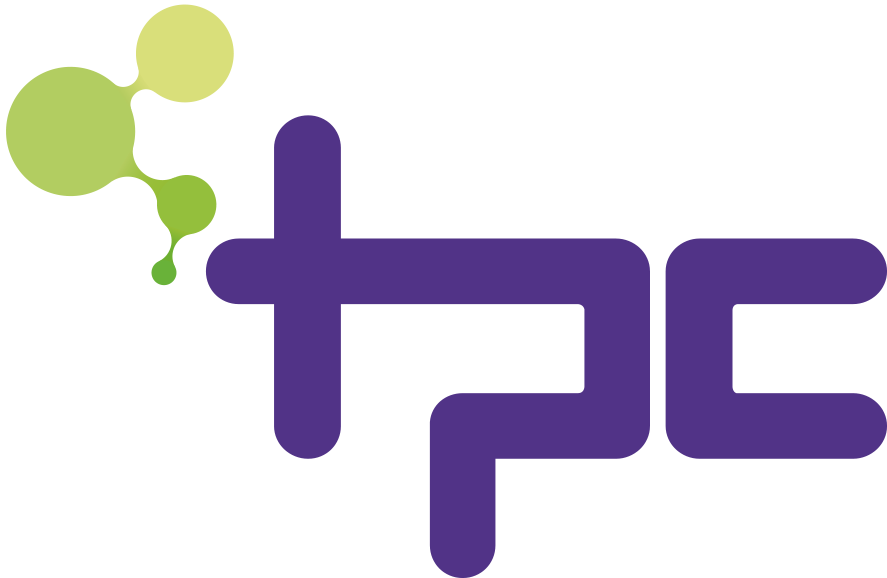 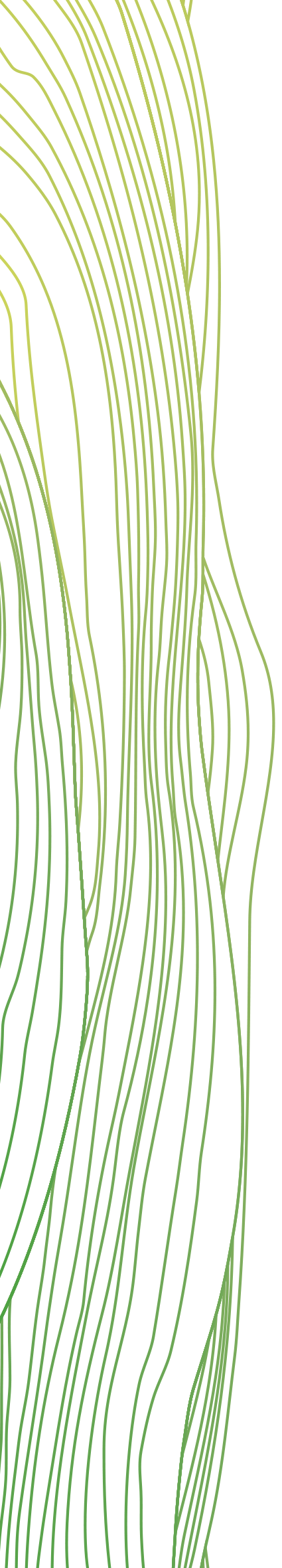 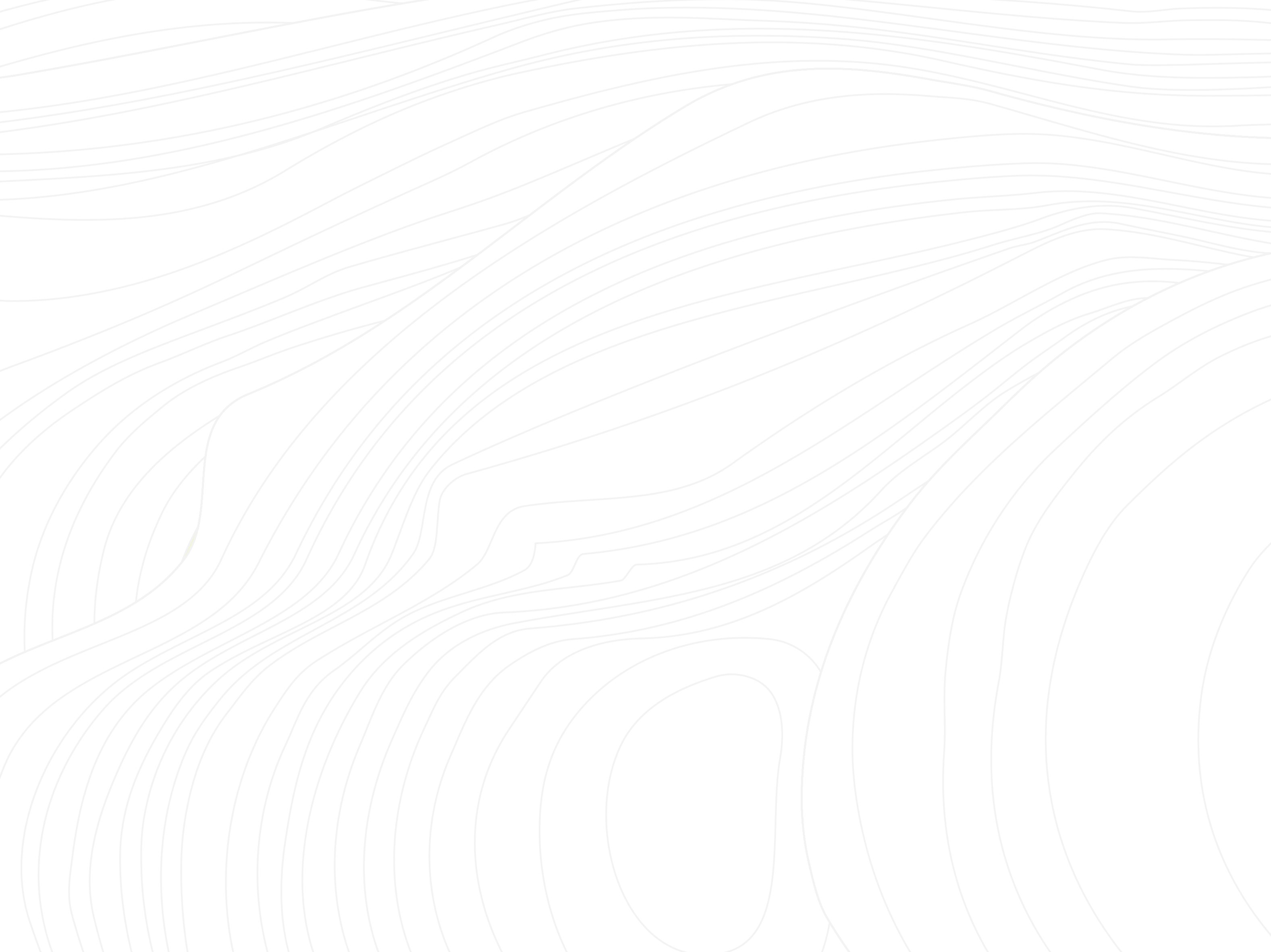 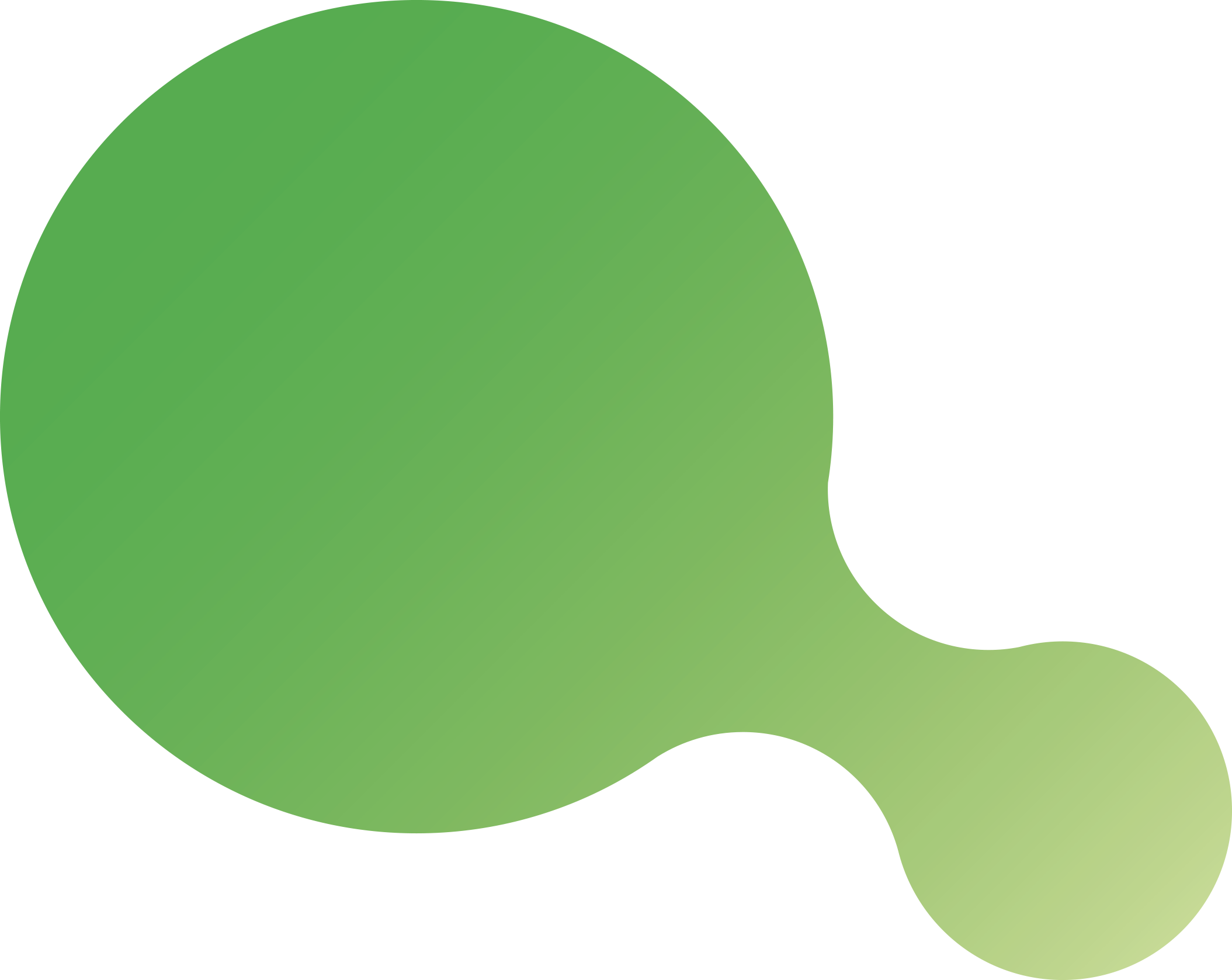 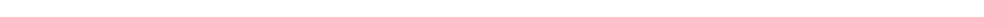 14 octobre 2019
3-Cartes pour
billets offerts
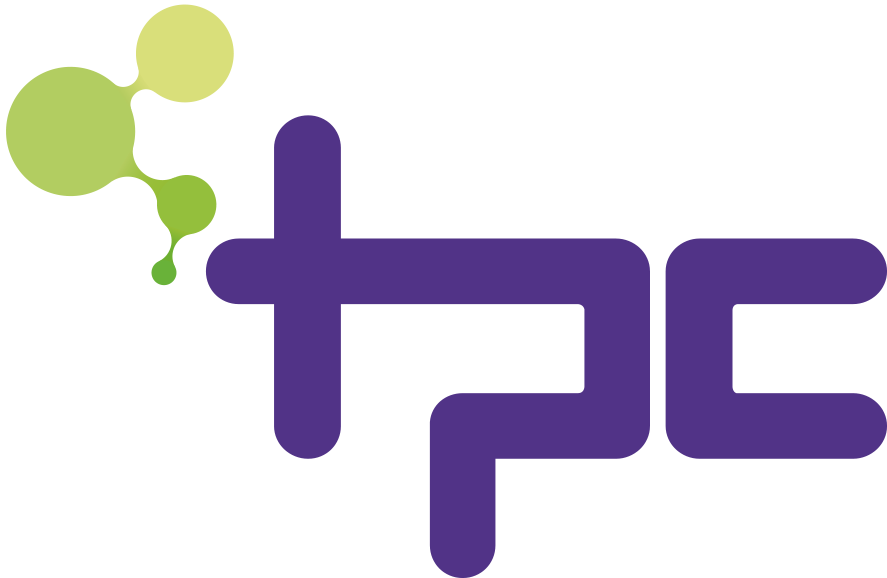 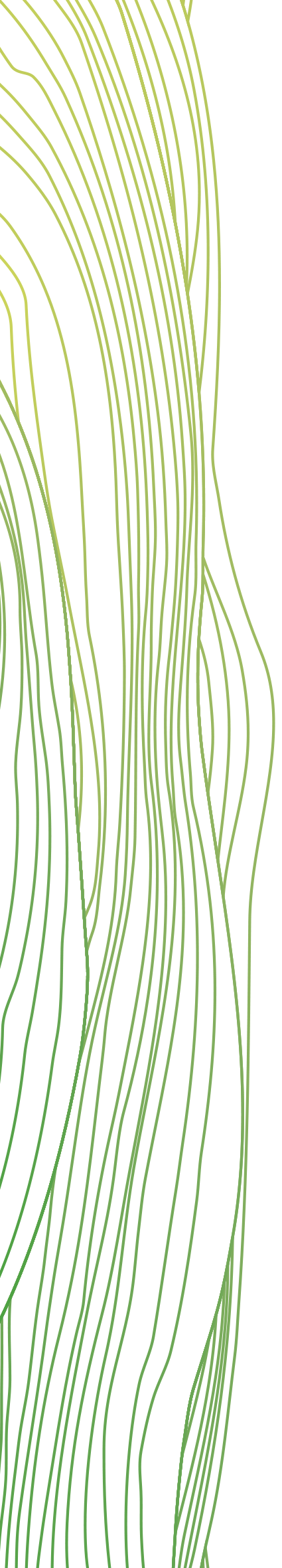 Point de situation
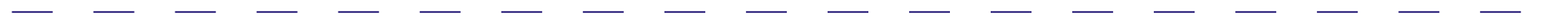 Un système de compte client nominatif permettra d’émettre des billets gratuits pour les voyageurs éligibles (les habitants), qui sont ensuite facturés à la commune après utilisation.
Un système de carte permet de reconnaître le client et contrôler son droit d’accès aux billets subventionnés, et de décompter les voyages en passant la carte sur un lecteur embarqué dans les bus
Toute carte peut être utilisée (carte TPC, Swisspass, carte de ski, etc.)
La commune a en charge l’autorisation et le blocage des comptes clients et pourra délivrer les cartes aux personnes qui n’en ont pas déjà
Les TPC gèrent le décompte des voyages et le transmettent mensuellement à la commune
Les TPC assurent le contrôle à bord des véhicules

Le planning du projet prévoit une mise en service en mars 2022.
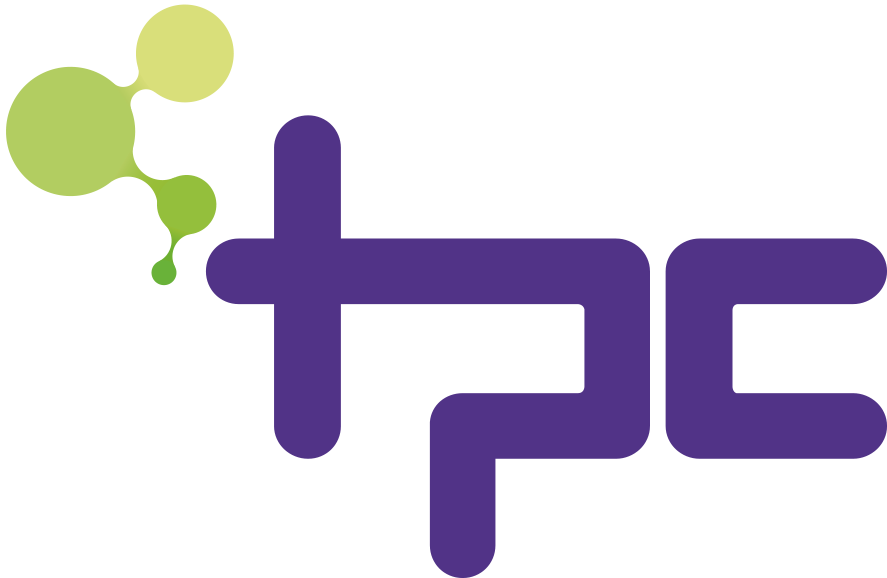 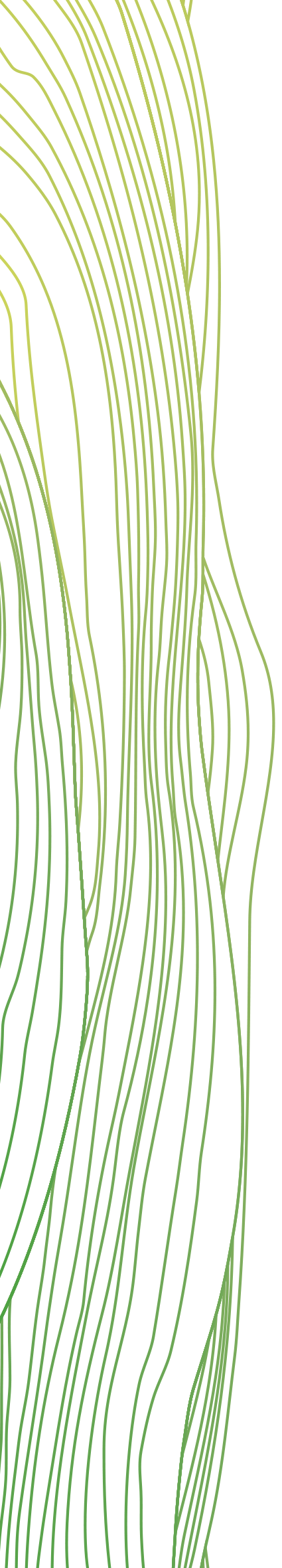 Protection des données
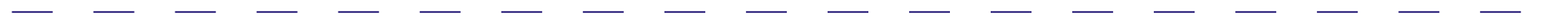 Aucune information n’est présente sur la carte : en cas de vol aucune information ne peut en être extraite
Le système central est le même que celui qui gère les billets et/ou demandes d’arrêt sur l’app mobile TPC.

Les dispositions actuelles de la base de données des TPC s’appliquent
Une analyse juridique a déjà été effectuée
Le système respecte les prescriptions en matière de protection des données :
Aucune donnée personnelle critique n’est stockée dans le système
Le client dispose d’un droit d’accès et de rectification des données
Le système est régulièrement vidé de son historique (seuls des éléments anonymisés ou statistiques subsistent durablement)
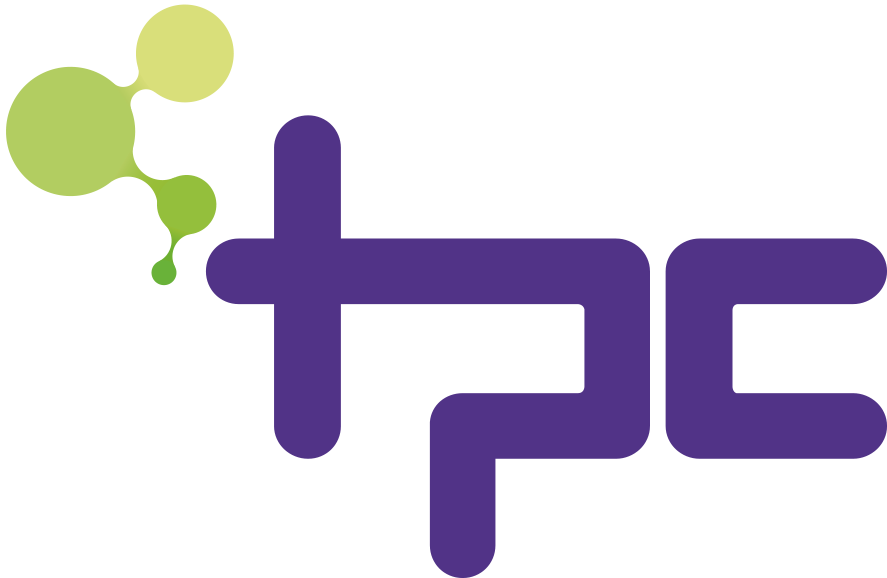 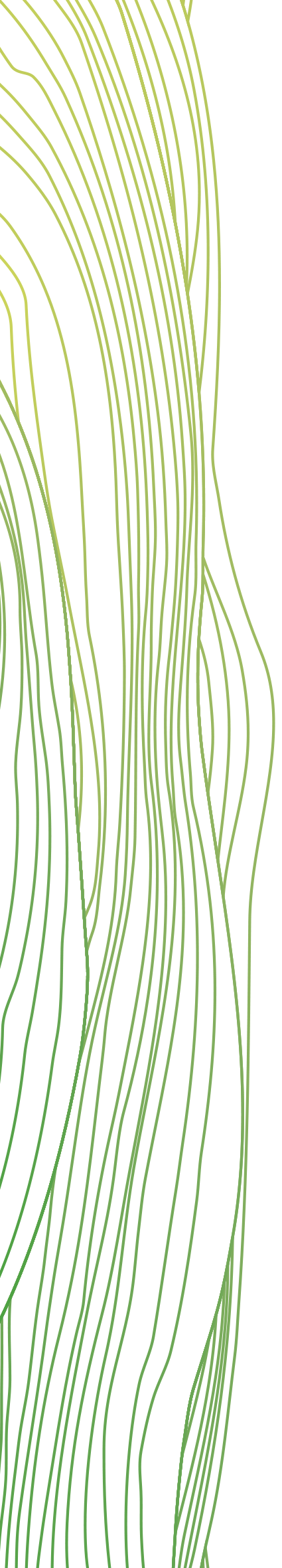 Procédure de délivrance des cartes
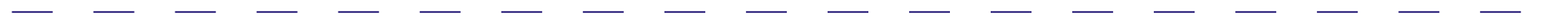 Le client se présente à la commune
La commune contrôle que le client est bien enregistré dans le fichier des habitants
Si besoin la commune fournit une carte au client
Si besoin la commune crée le compte client, qui accepte les condition générales
La commune enregistre la carte sur le compte client
La commune active l’autorisation de circuler la carte

La procédure doit encore être précisée pour la gestion des sorties de clients (déménagements…)
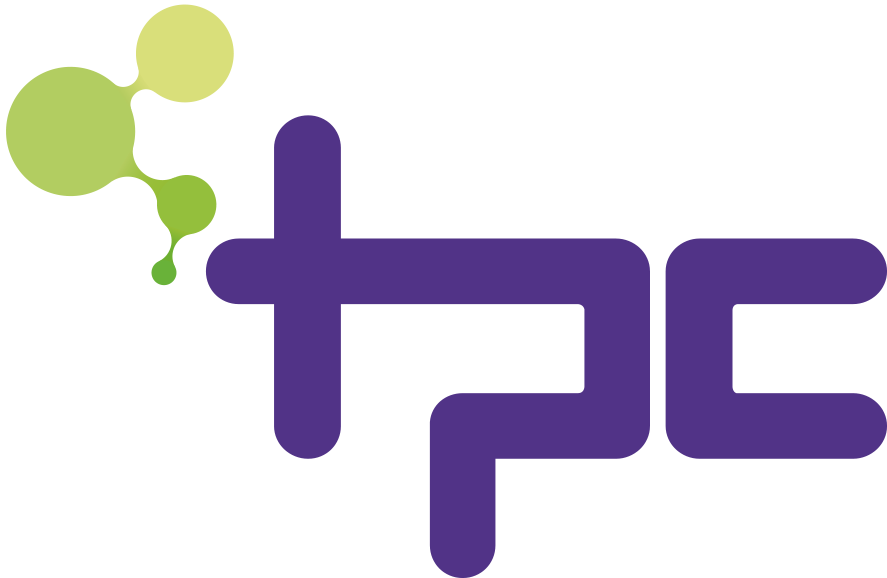 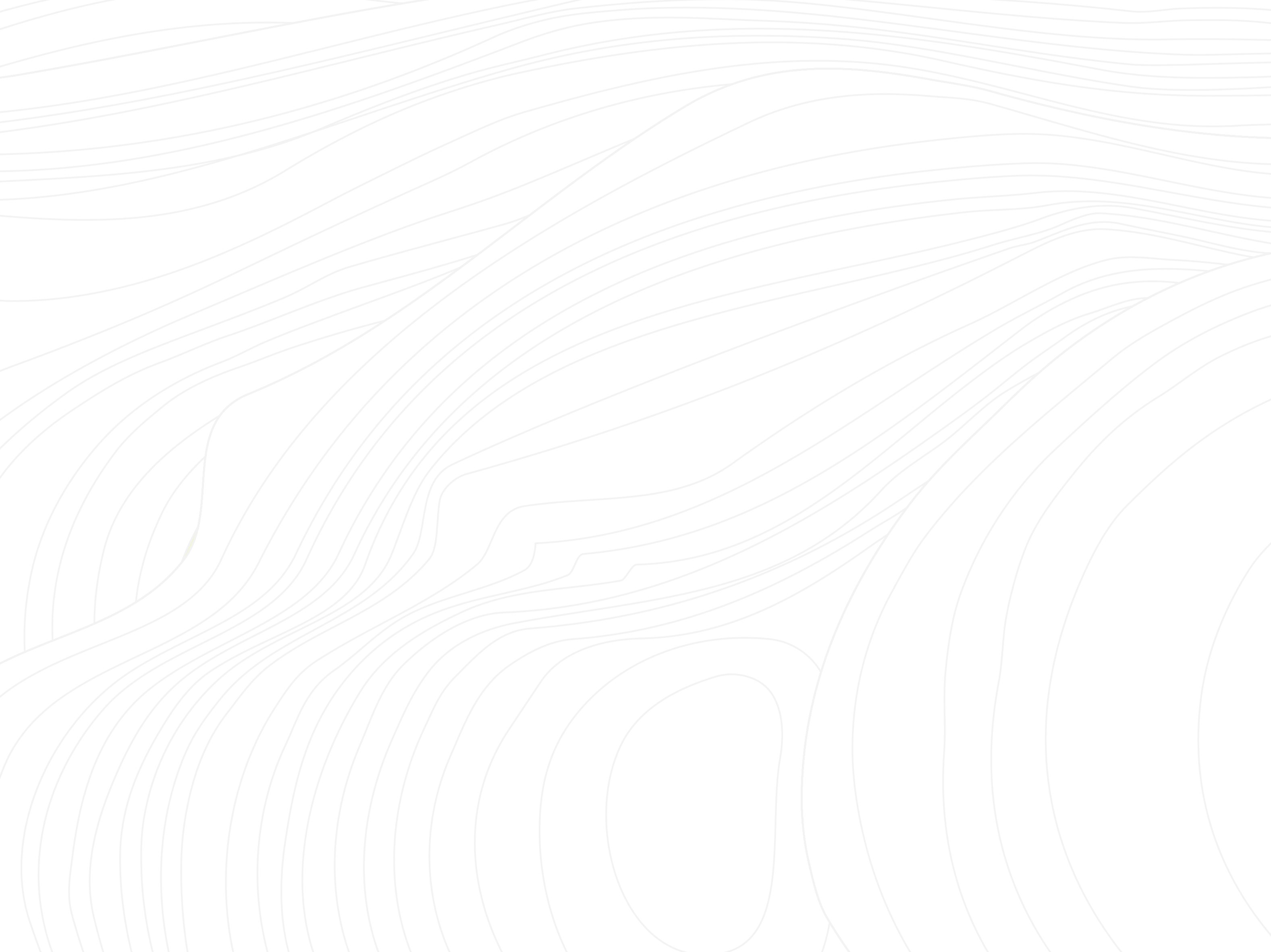 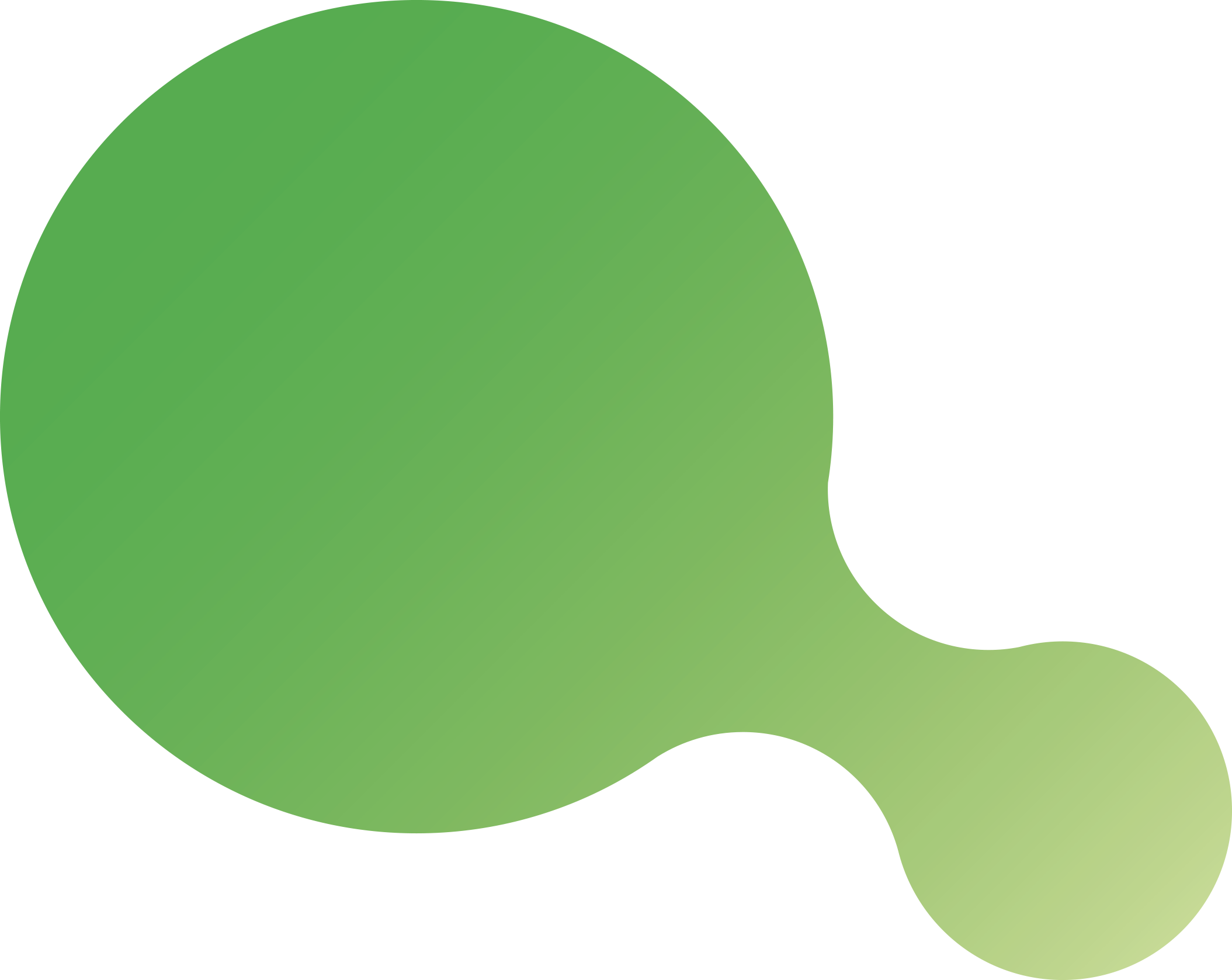 ECHANGES
QUESTIONS
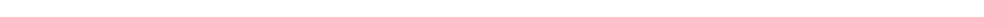 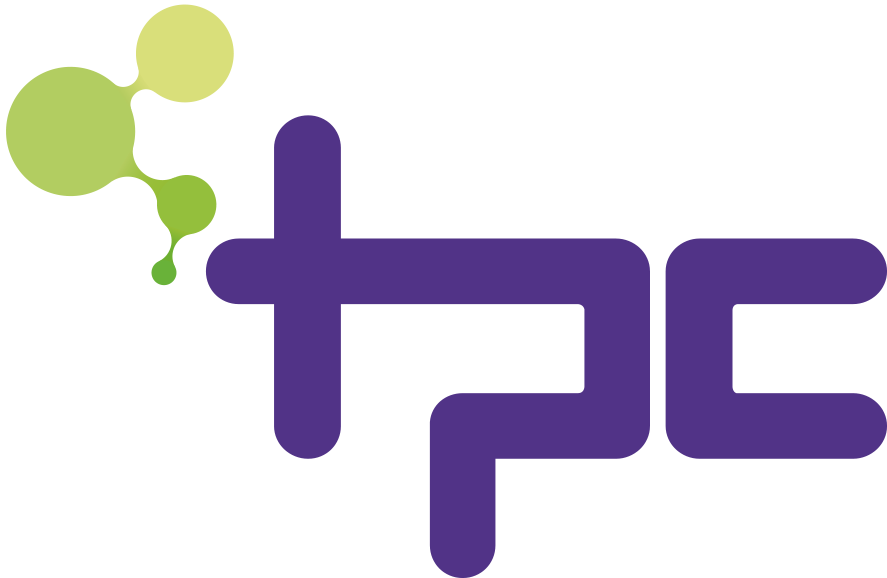